EEEFM Prof.ª Filomena Quitiba  
Piúma/ES, 1º semestre de 2019
DIAGRAMA VÊ: ESTUDANDO PARA O ENEM DE FORMA INVERTIDA
Aluno( s): Davi Taylor Ramos Da Rocha 
Série: 2° ano | Turma: M01 | Turno: Matutino. Valor: 3,0 pontos
Professor: Lucas  -  lucas.perobas@gmail.com
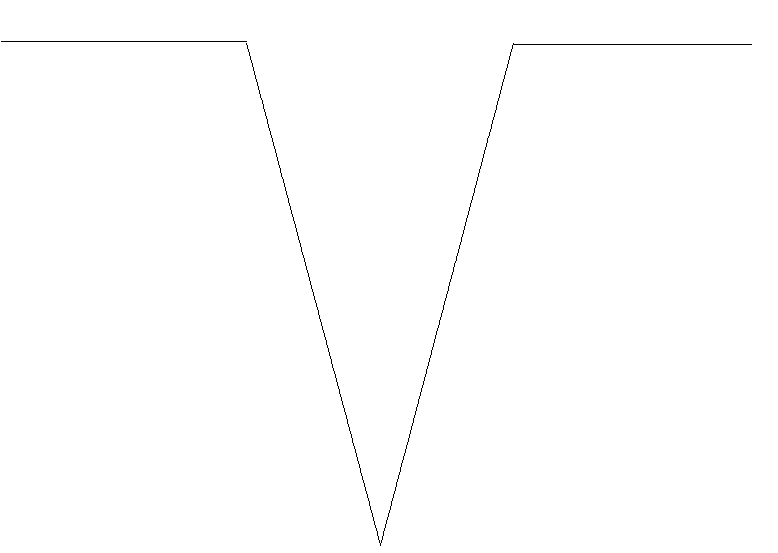 Domínio Conceitual
Domínio Metodológico
Teoria: Magnetismo
Asserções de valor:  
A Atividade trouxe beneficios, pois ajuda na aprendizagem da física. Ficou mais fácil de entender todo o processo com o diagrama.
Princípios/necessidade didática:
Questão básica 
Essas etapas que a cana-de-açúcar passa são caracterizadas como?
Compreender o processo de atração e repulsão de determinados metais e ímãs, que apresentam polo positivo e negativo, caracterizados pelas “forças dipolo”.
Asserções de conhecimento:
A letra ´C está correta. Percebemos a importância dos conceitos de física, envolvidos na questão do Enem através desta questão. Todas as alternativas, com exceção da letra C, propõem medidas amplamente aceitáveis porém a letra C está correta por conta de seguir todos os passos necessários para um bom procedimento.
Na questão em destaque é evidente afirmar que, a cana-de-açúcar ela passa por devidos processos para o seu beneficiamento.
Conceitos: Força que exerce um poder de atração ou repulsão entre determinados objetivos, como ímãs e materiais ferromagnéticos, por exemplo.
De acordo com as leis da física, o fenômeno do magnetismo atua através de dipolos (forças magnéticas divergentes), denominadas “polo norte” e “polo sul” ou “dipolos magnéticos”.
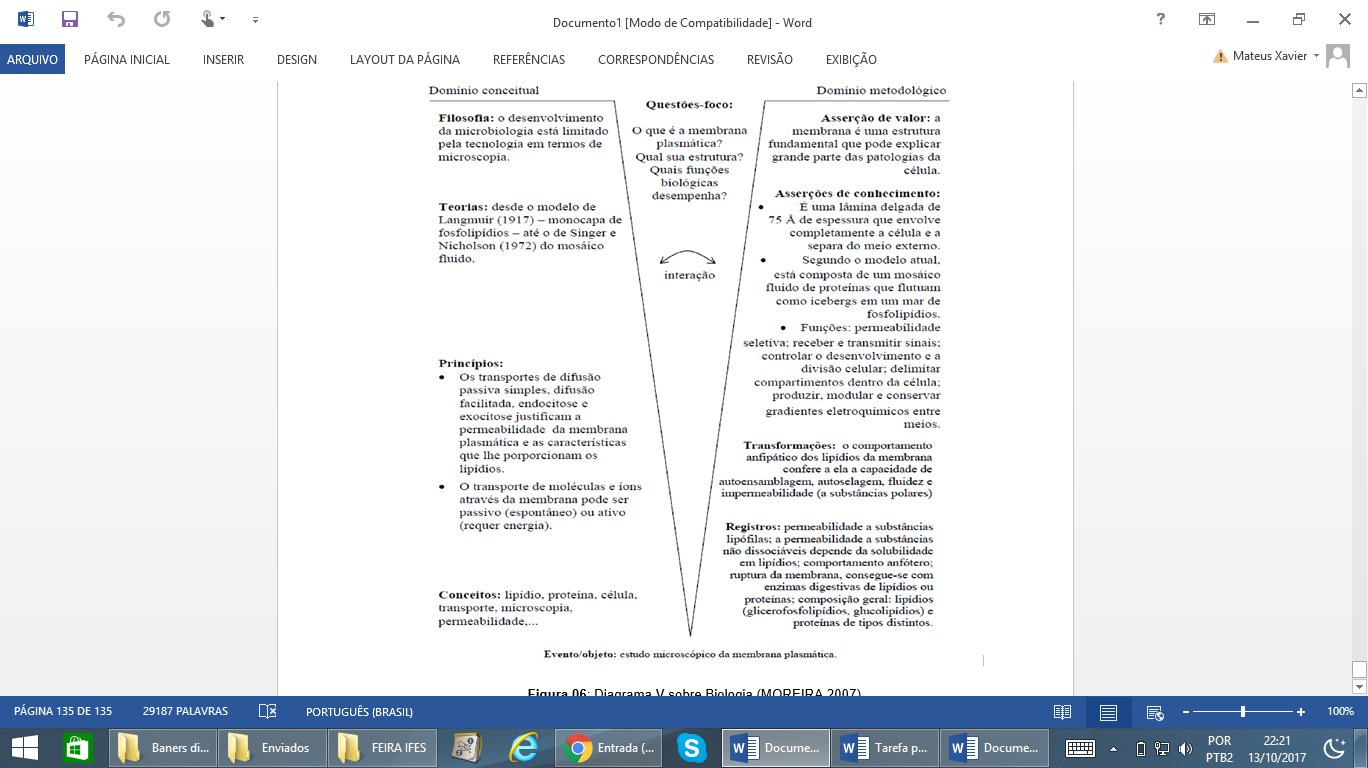 Interpretações: 
a) Errada, separação mecânica, extração, decantação.
Sentença Descritora: 
Identificar registros e práticas da colheita da cana-de-açúcar.
Competências socioemocionais: 
Aprender a conhecer: Raciocínio, aprender, adquirir conhecimento. 
Aprender a fazer: Beneficiamento da cana-de-açúcar.
Aprender a ser: Construção do Projeto de vida.
b) Errada, separação magnética, combustão, filtração.
c) Certa.
Competências socioemocionais na BNCC: 
a) Aprender as fases que a cana é passada.


b) Obter conhecimento do processo que é levado antes de fazer o etanol e o açúcar refinado.
d) Errada, imantação, combustão, peneiração.
e) Errada, imantação, destilação, filtração.
Transformações:
Cana preparada para seus diversos usos.
Registros / Dados: Opções:
separação mecânica, extração, decantação.
b) separação magnética, combustão, filtração.
Competências Cognitivas:
Competência de ÁREA 2 - Compreender o magnetismo e como ele é empregado nas industrias ou nas coisas do dia a dia. 
Habilidade 8 - Analisar a ação dos eletroimãs para a retirada de materiais metálicos.
c) separação magnética, extração, filtração.
d) imantação, combustão, peneiração.
e) imantação, destilação, filtração.
Evento 
ENEM: 2010 | Questão: 54, caderno branco
Em visita a uma usina sucroalcooleira, um grupo de alunos pôde observar a série de processos de beneficiamento de cana-de-açúcar, entre os quais se destacam:
1. A cana chega cortada da lavoura por meio de caminhões e é despejada em mesas alimentadoras que a conduzem para as moendas. Antes de ser esmagada para a retirada do caldo açucarado, toda a cana é transportada por esteiras e passada por um eletroimã para a retirada de materiais metálicos.
2. Após se esmagar a cana, o bagaço segue para as caldeiras, que geram vapor e energia para toda a usina.
3. o caldo pimário, resultante do esmagamento, é passado por filtros e sofre tratamento para transformar-se em açúcar refinado e etanol.
Com base nos destaquesda observação dos alunos, quais operações físicas de separação de materiais foram realizadas nas etapas de beneficiamento da cana-de-açúcar?
[Speaker Notes: Suporte: www.wikifisica.com; https://curriculointerativo.sedu.es.gov.br/  e https://sedudigital.wixsite.com/preenemdigital]